iluminous.ru
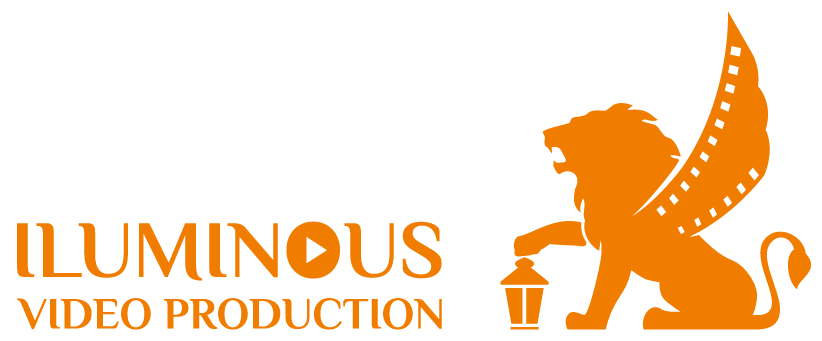 Производство видео для бизнеса
Создаем захватывающее видео для бизнеса: Репортажи, Видеообзоры, Имиджевое видео, Реклама, Рекламное видео, Видеоинфографика, Циклы видеопередач, Контент маркетинг, Видеомаркетинг.
iluminous.ru
Привлекаем новых клиентов, рассказываем о продукте, повышаем лояльность аудитории, мотивируем сотрудников, повышаем продажи, продвигаем бренд и укрепляем его позиции на рынке, при помощи видео в формате:
01
02
03
04
Видео о компании
Отзывы, кейсы
Инфобизнес, видео обучение,презентации
Видео реклама
05
06
07
Развлекательное видео
Отчётное видео
Контент для YouTube
2
iluminous.ru
О нас
Студия Илюминос — создаем эмоциональные видео для решения задач бизнеса, основываясь на маркетинге и режиссуре.
Наша Студия объединяет специалистов различных компетенций, не только в сфере видеопроизводства, режиссёров, сценаристов, кинооператоров, звукорежиссеров, но и маркетологов. Умеем работать с компаниями различного масштаба.
Перед разработкой идеи, мы обсудим маркетинговую стратегию, продумаем позиционирование бренда, выделим ключевые преимущества, определим целевую аудиторию (ЦА) и платформы для размещения. На основе этой информации создадим несколько креативных концепций и напишем сценарий. Предложим выбор способов творческой и технической реализации видео.
3
iluminous.ru
Всё что нужно для успеха
Свой набор оборудования для съёмки и монтажа
Работаем по договору
Опытная команда
Преследуем достижение заданных маркетинговых KPI
4
iluminous.ru
Идея-сценарий-съёмка-монтаж
Прежде чем приступить к работе, совместно с вами составляем техническое задание, продумываем концепцию (на кого будет ориентировано видео, что хотите донести до зрителя, какого эффекта ожидаете и тд.) и пишем сценарий.
За время нашей работы были реализованы проекты разной сложности для абсолютно разных направлений бизнеса: от маленького магазинчика, до солидного предприятия.
Нам не все равно что получается в итоге, поэтому делаем все возможное чтобы рассказать о вашей компании привлекательно для клиентов.
В нашем портфолио рекламные ролики, презентационные и учебные фильмы, интервью, клипы и обзорные видео.
портфолио
5
iluminous.ru
Контакты:
C уважением, АндрейМенеджер проектовСтудия Илюминос+7 (495) 363-82-29+7(916) 600-97-58
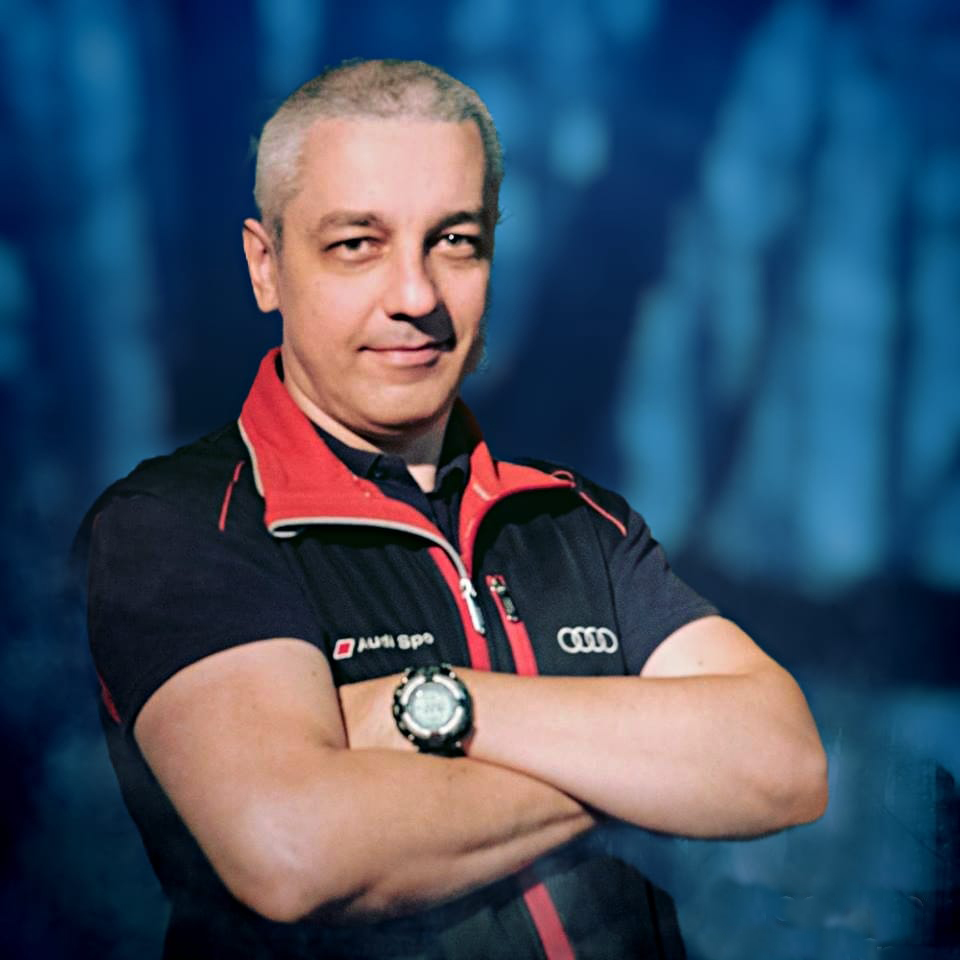 Нам доверяют:
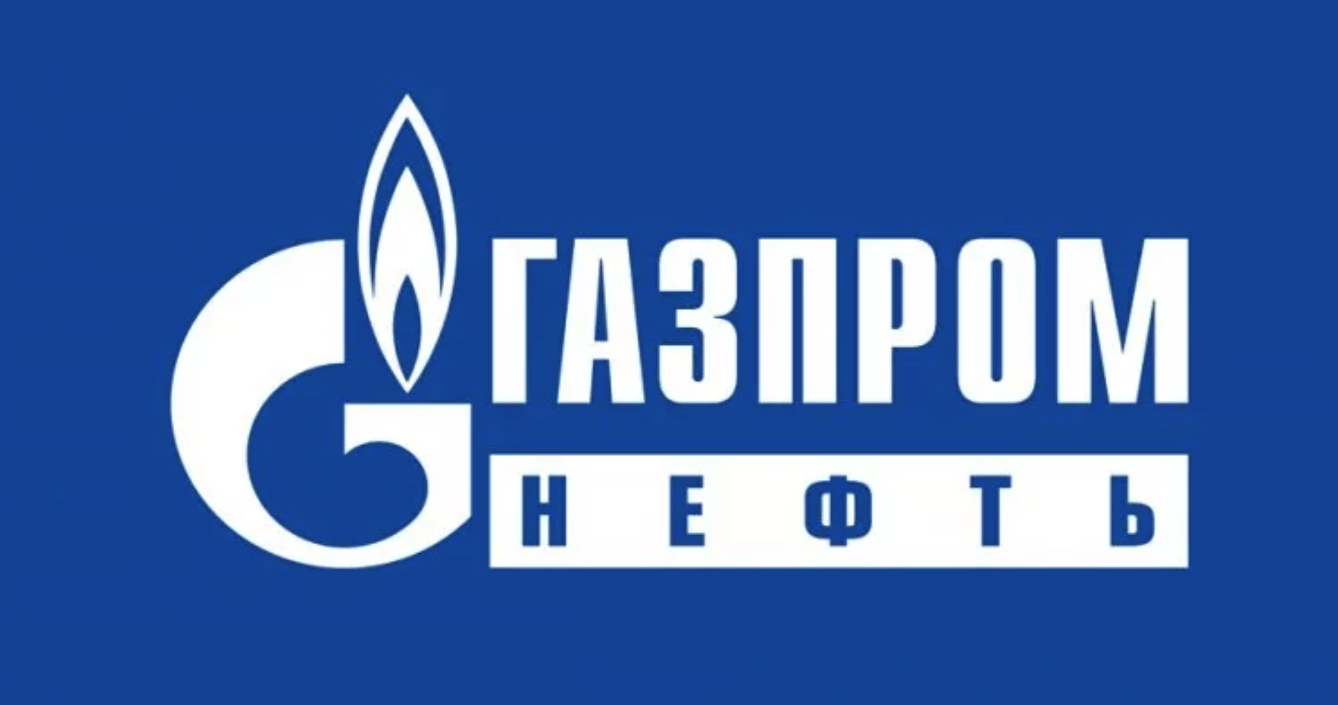 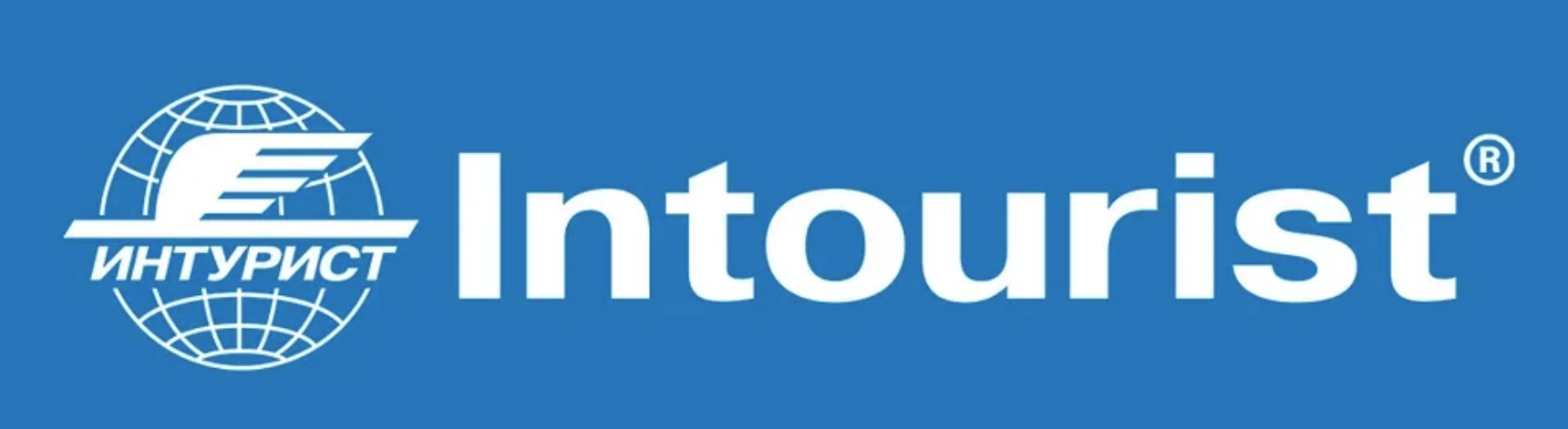 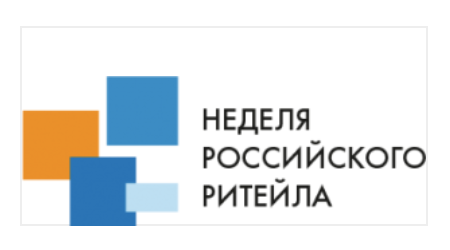 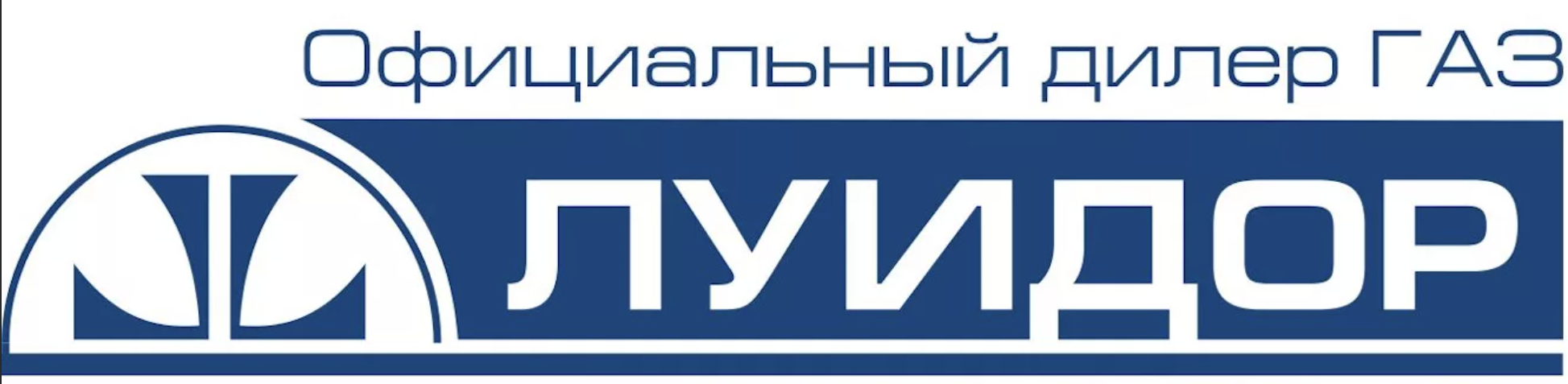 Студия Илюминос. ИП Кузминов А.В. ИНН: 770470874770 / ОГРНИП: 318774600452957
6